Aim: to use your new knowledge to write 2 tests
What are you going to test?
You have been writing questions on a specific unit- now complete a test with ten or more questions for this unit 
remember test construction principles e.g. make sure you use different types of questions, adapted to what you are assessing.
When you have written one test you will submit it to NFER for QA
In the meantime, you should start writing your second test on the other unit you chose.
Restricted
1
Key stages
Submit the first test you have written
 QA feedback 1 from NFER
 Make suggested changes and resubmit 
 QA feedback 2 from NFER
 Finalise the questions
 Trial the test in your classroom 
 Send your report on this trial to NFER

Go through the same process for your second test.
Restricted
2
[Speaker Notes: If you haven’t taught the unit you have written a test for yet, as a minimum ask colleagues or senior five students to complete it]
Help is available
If you are struggling with the technology, your e-tutor can help

Contact details
If you are struggling with the subject aspects of your tests, colleagues at REB can help
Computer Science: tiyamuremye@reb.rw
                                aimenku@gmail.com
English Language: emerithanz@gmail.com 
                                rmukakimenyi@reb.rw
Restricted
3
Key dates
Restricted
4
Communications
When you want to submit/finalise a test, please email UNRE@nfer.ac.uk to let us know it’s ready on the Moodle.

Tell us your name and  the name of the test you have written – the subject, unit number, and title.

We will email you a completed copy of the QA checklist, showing you what has gone well and how to improve the test.

We will remind you of upcoming deadlines on the WhatsApp group! This is also a place where you can share ideas and questions, with us and with each other.
Restricted
5
Trialling your questions in schools and giving feedback
Please try out your first set of questions with your class by Friday 5 April at the latest.

If your students have not covered material in the tests which you wrote, remember you can use one of your colleagues’ tests.
If you haven’t taught the unit you have written a test for yet, as a minimum ask colleagues or senior five students to complete it

We will send you an online feedback form to tell us how the testing went. When you have trialled the tests, please fill in the form.
Restricted
6
Certificate
When you have submitted the feedback form, you will have completed the e-assessment expansion.
You will receive an e-certificate in acknowledgement of your contribution.
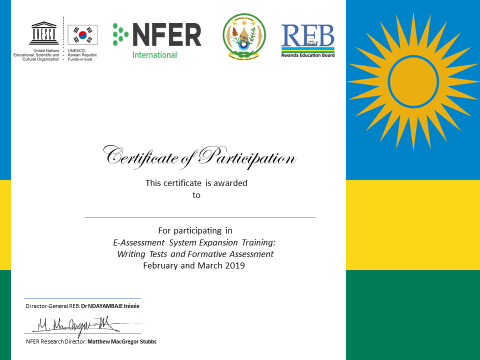 Restricted
7
Evaluation
We need to understand how to improve – so help us to use your views formatively!

Please fill in the online evaluation now
Restricted
8